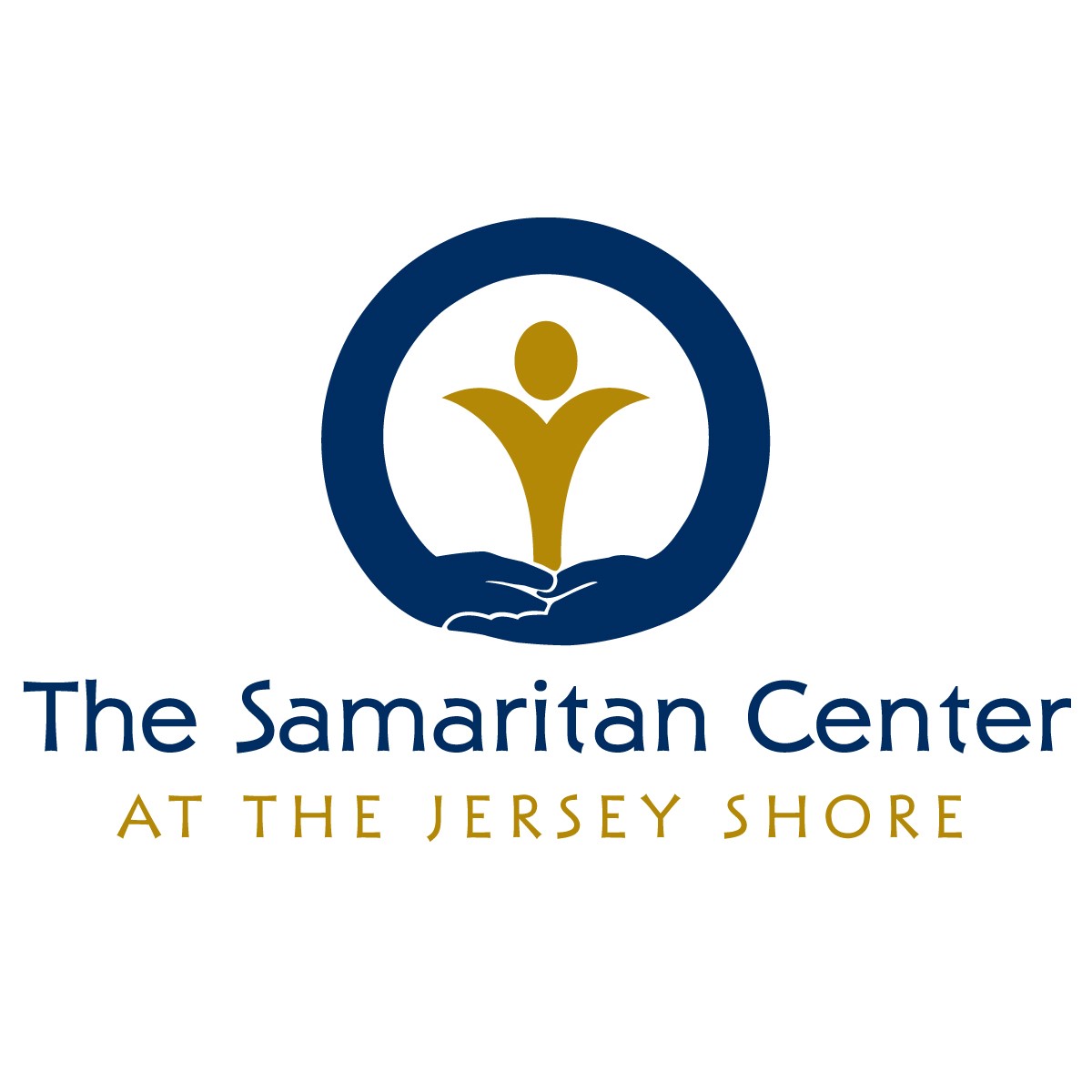 THANK YOU TO OUR 2023 GOLF OUTINGSPONSORS
THANK YOU TO OUR DINNER SPONSORS
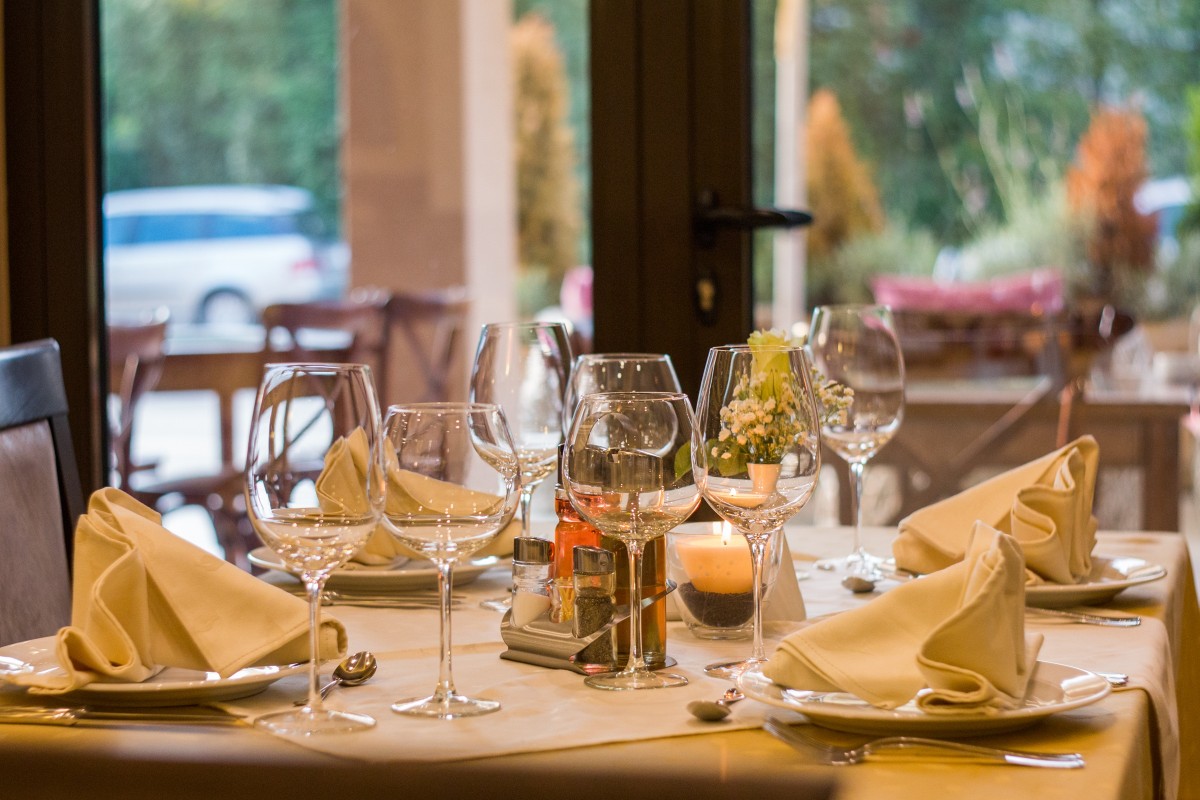 GEORGE & RUTH HARMS
MANASQUAN BANK
MARINER FOUNDATION
BONNIE & JOHN O’NEILL
RAYMOND WALSH
THANK YOU TO OUR BEVERAGE STATION SPONSORS
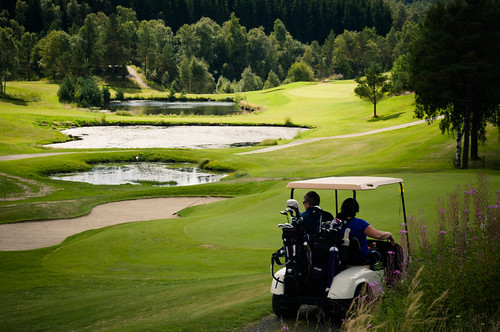 GORDON STROUT
LEGGETT’S
BAR ANTICIPATION
THANK YOU TO OUR COCKTAIL HOUR SPONSOR
THE DiFEO FAMILY
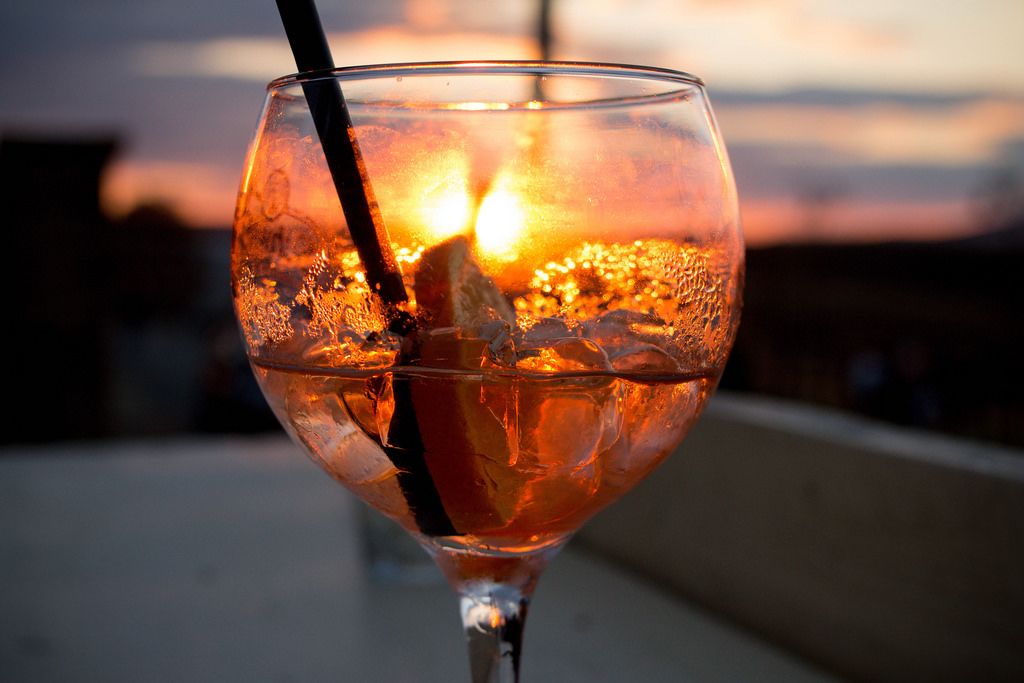 THANK YOU TO OUR FLAG SPONSORS
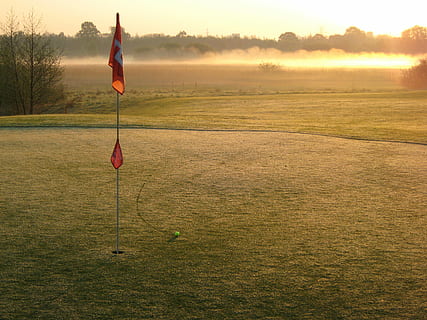 Michael Ayars
Devon Clancy
Difeo Family
Art Fareen
Anthony Grillo
Brendan Judge
THANK YOU TO OUR FLAG SPONSORS (Cont’d)
Morgan Stanley: Richard Kelly
Michael Mattia
Mr. Michael P. Ritacco
Spirit of ‘76
James Wingard
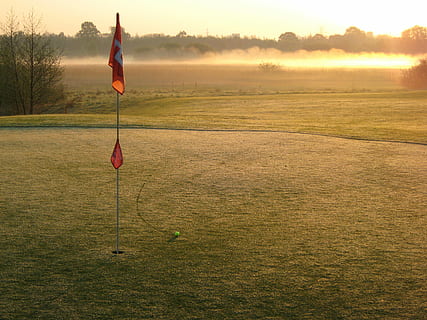 THANK YOU TO OUR TEE SPONSORS
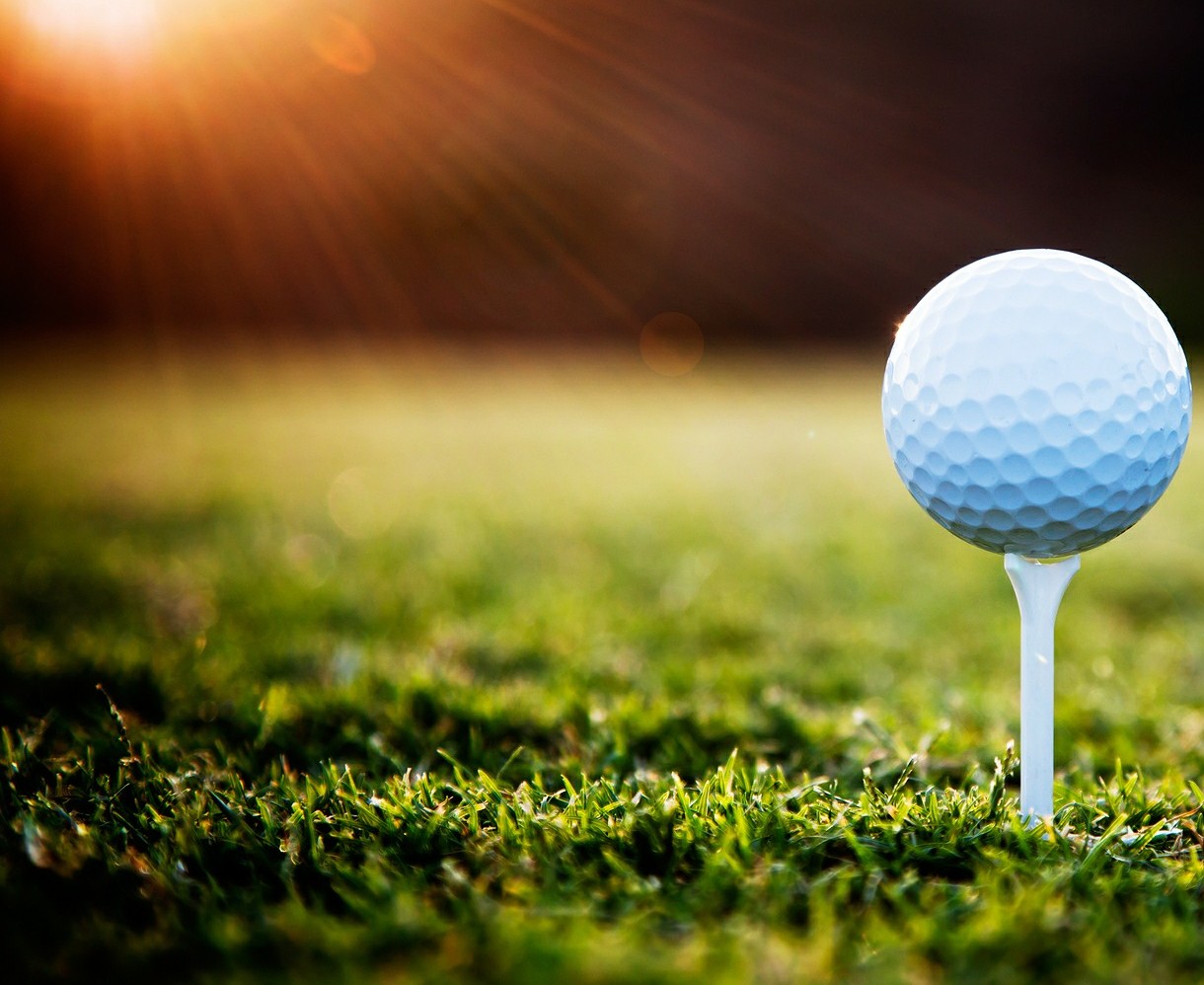 Robert Allison
Jerry Bailey
James Clabby
Frank Fischer
Hayes Family
Bret Kaufman
THANK YOU TO OUR TEE SPONSORS (Cont’d)
Ocean Pointe
Nicholas Raffetto
Reilly Bonner Funeral Homes, LLC
George Steiner
Tedd Vitale
John & Judy Weaver
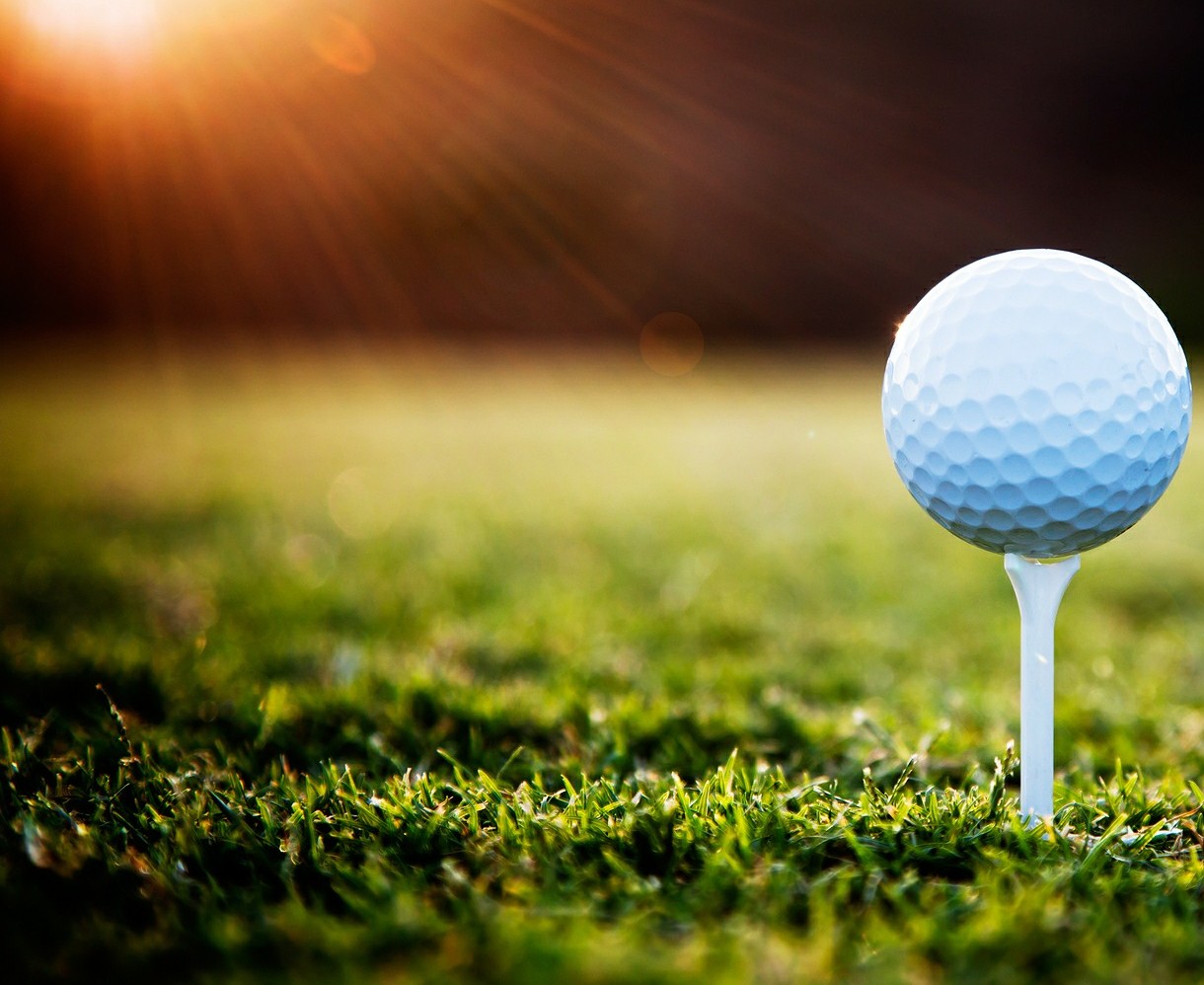 THANK YOU TO OUR TEE SPONSORS (Cont’d)
Mike Collins
Debbie Curto
Campi Dental
Jon Eckert
Four Winds
Michael Guilano
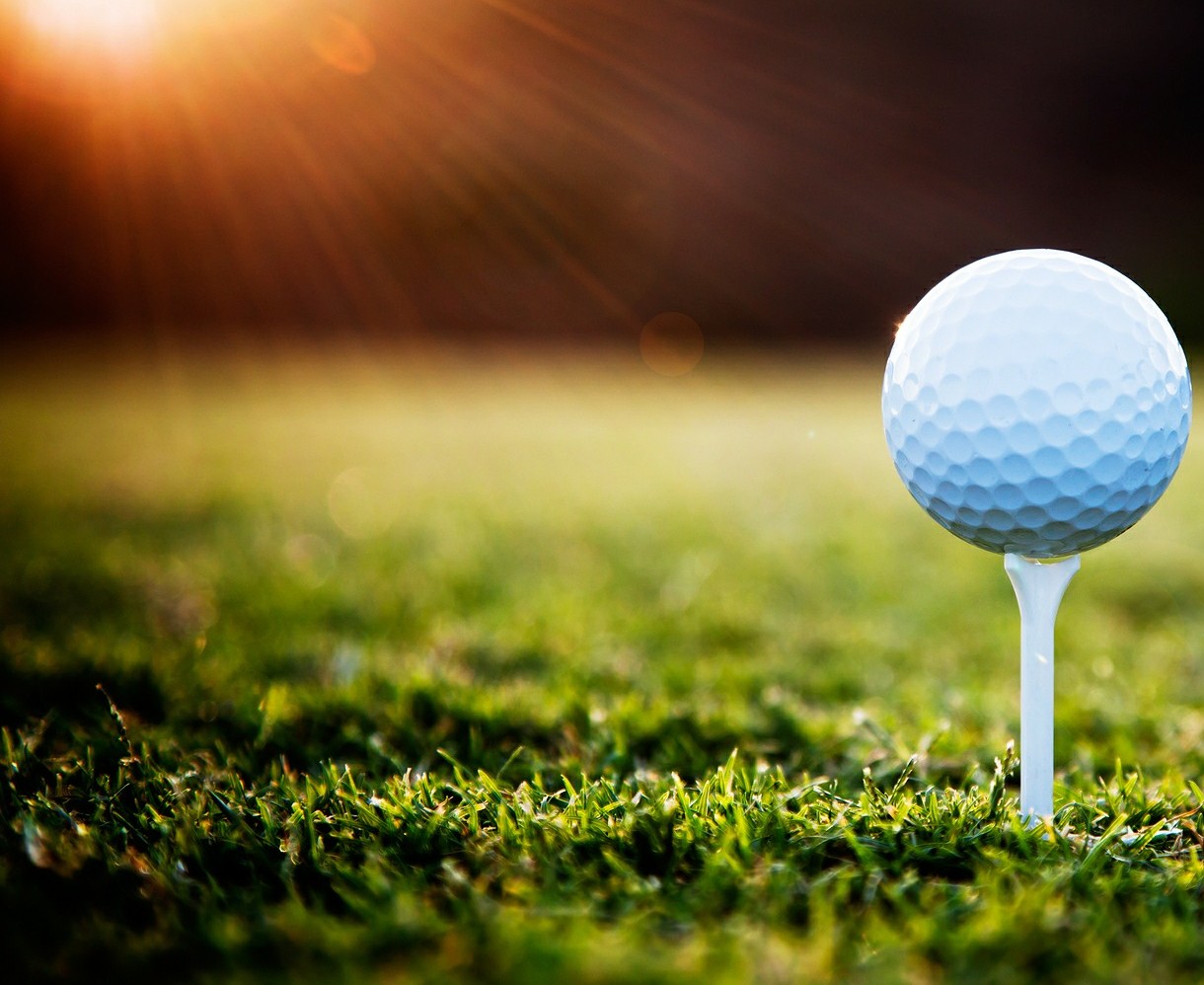 THANK YOU TO OUR TEE SPONSORS (Cont’d)
Tom Heavey
Mike Hirsh
Richard Kelly
Kevin O’Brien
Michael O’Hare
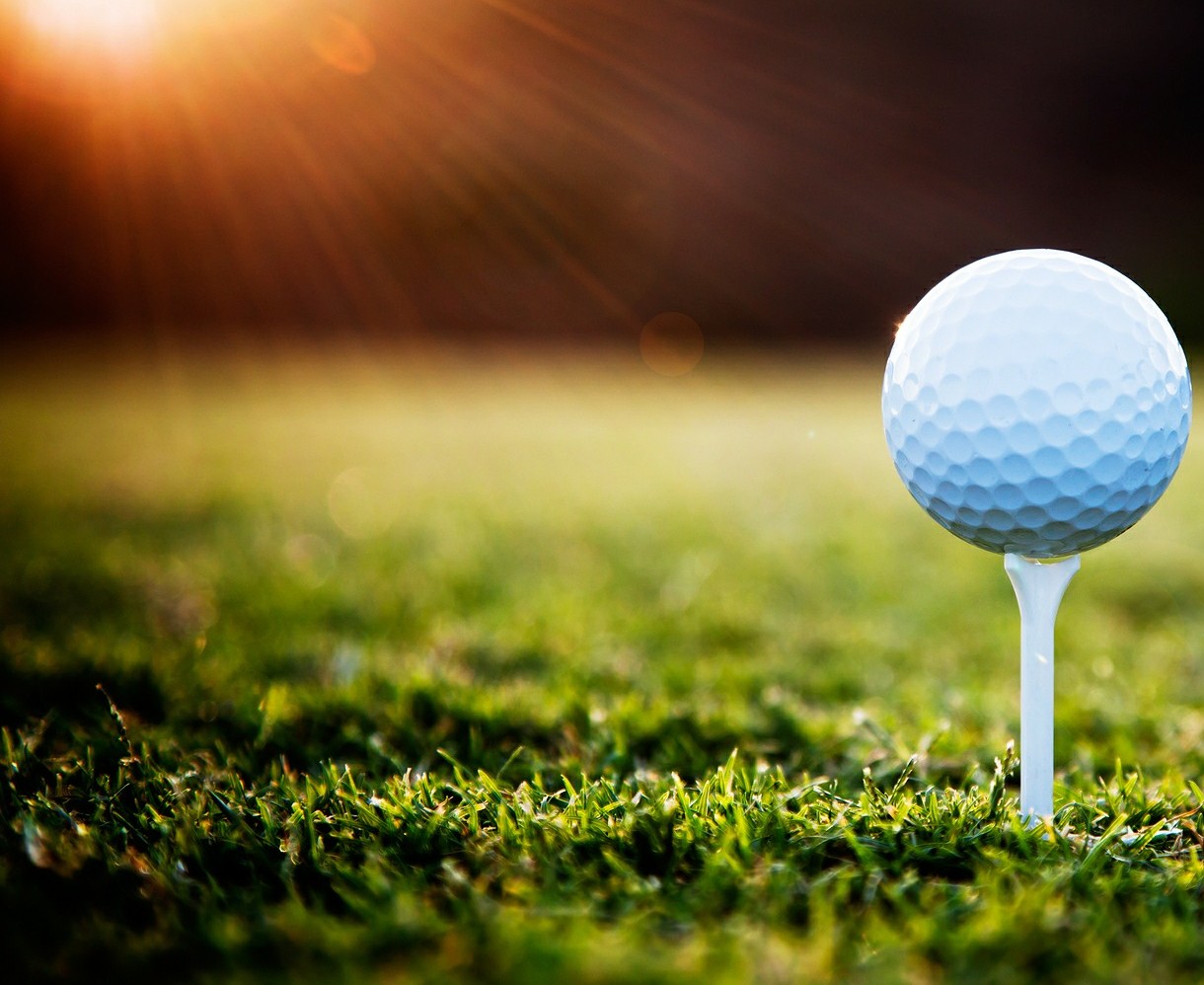 THANK YOU TO OUR GOLF OUTING DONORS
Mark Feeley
Michael O’Hare
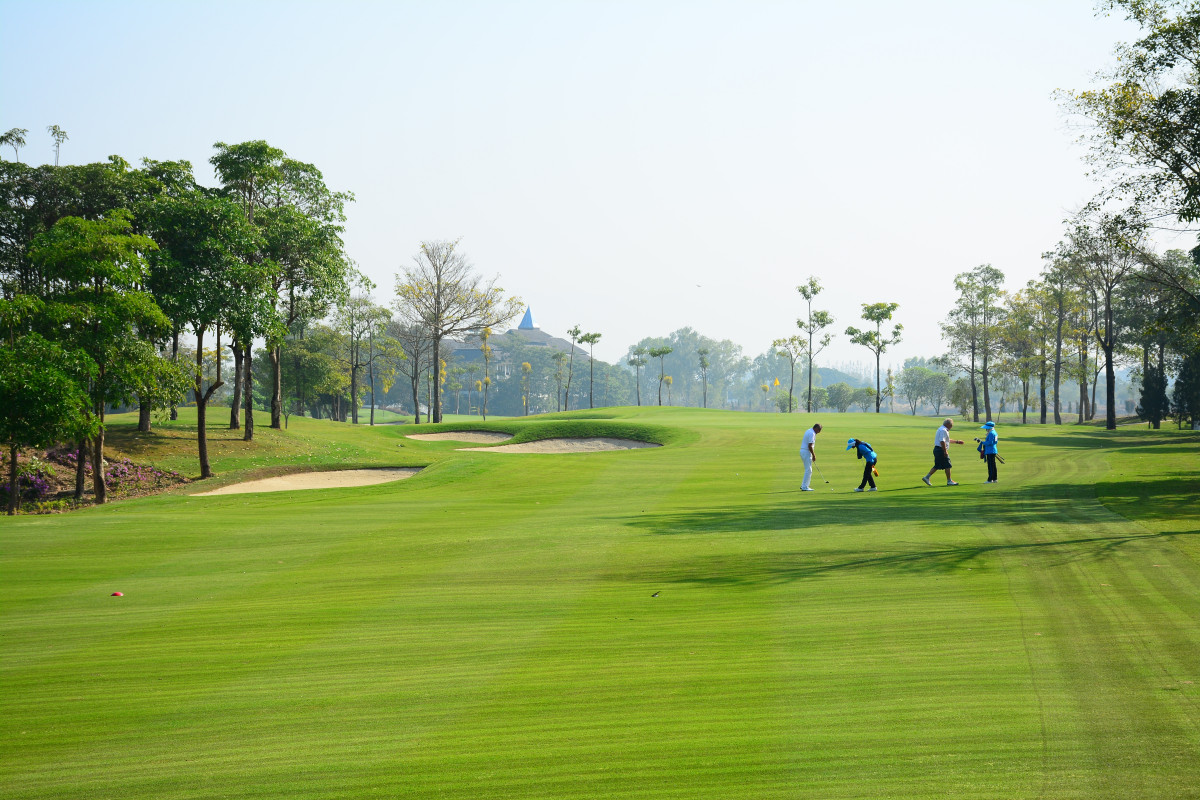 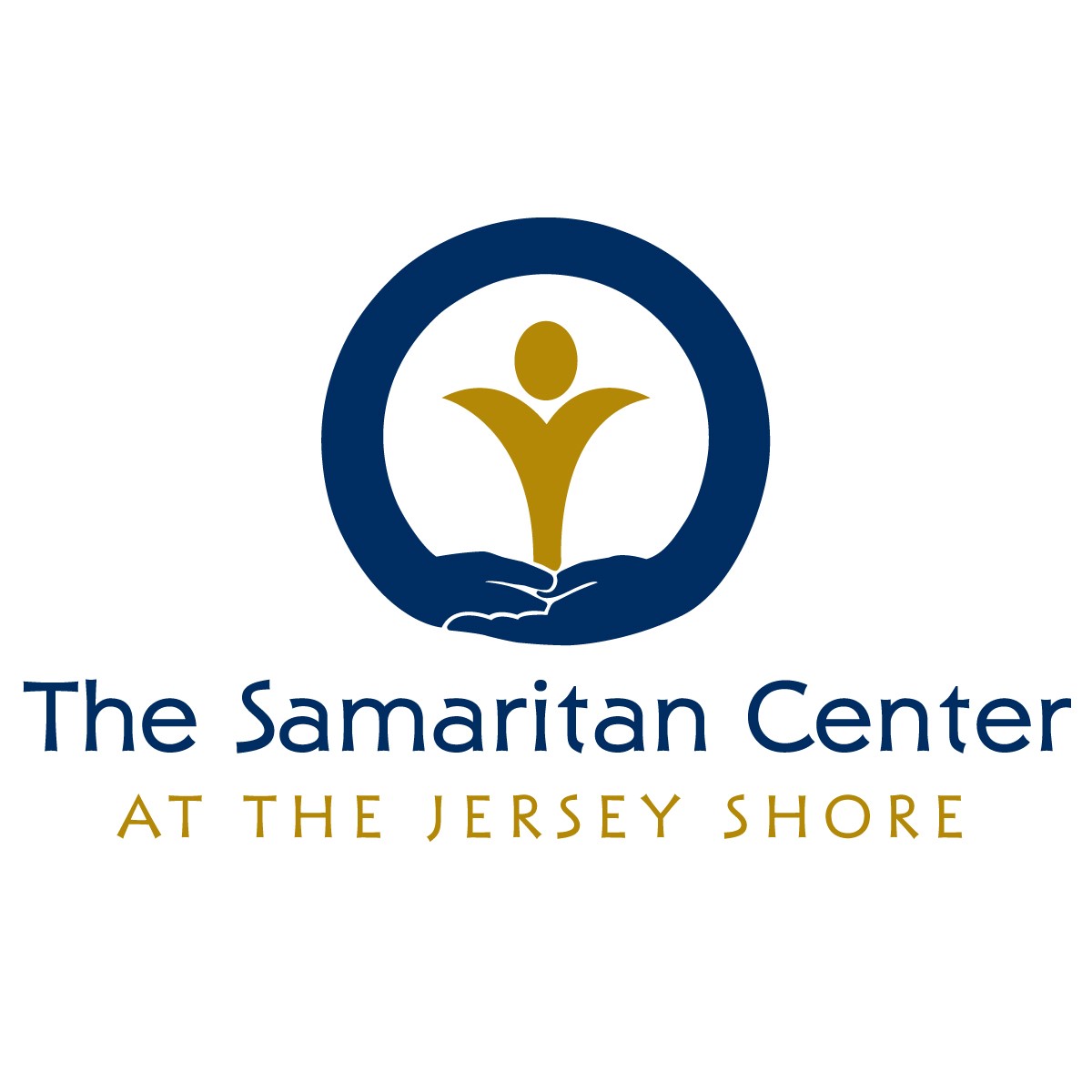 2023 GOLF OUTINGAUCTION ITEMS
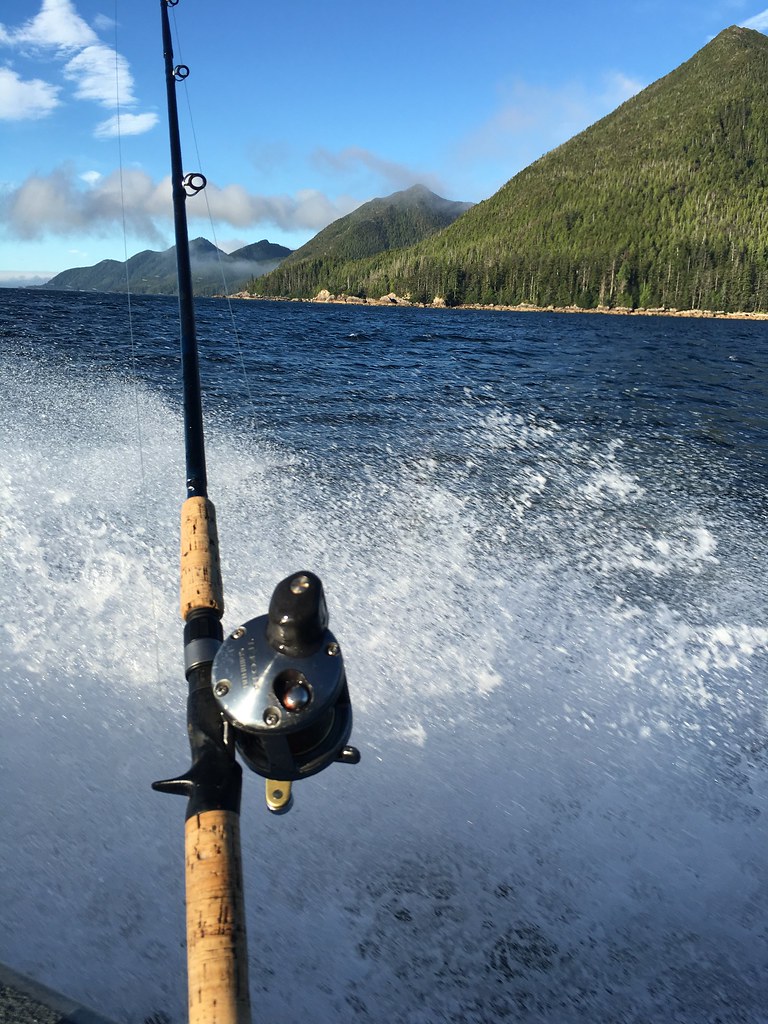 A Full DayInshore fishing Trip for 4 w/ lunch
This Photo by Unknown Author is licensed under CC BY-NC-ND
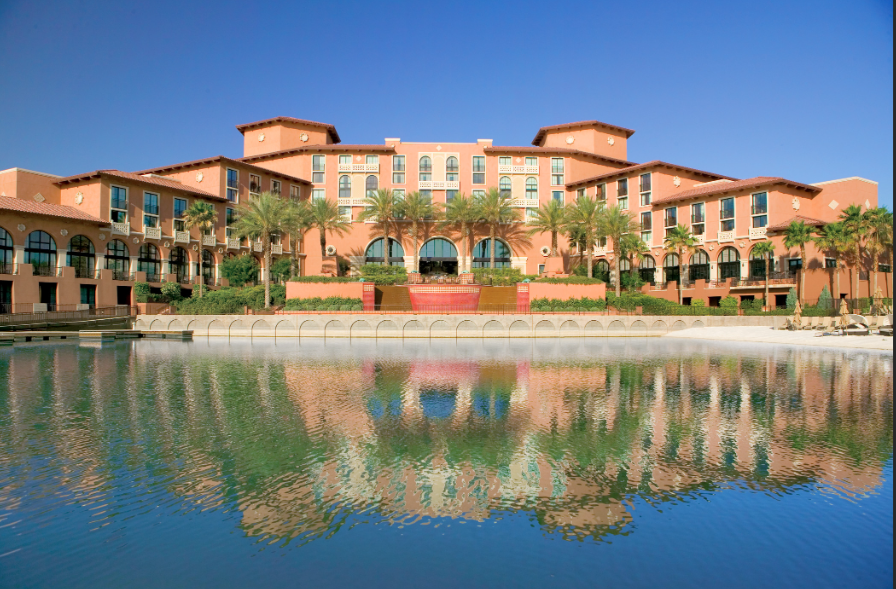 A Golf Experience 
That You Will Remember Forever







Reflection Bay Golf Club 
& Westin Lake Las Vegas Stay
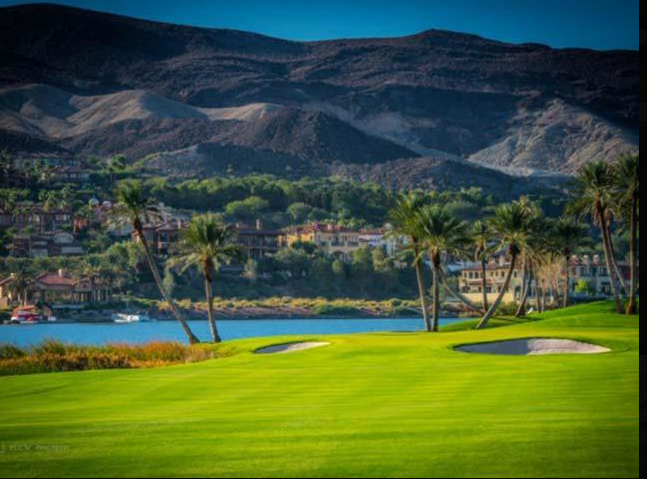 World Renowned Reflection Bay Golf Club, Lake Las Vegas
ROUND OF GOLF
SAUCON VALLEY COUNTRY CLUB
BETHLEHEM, PA
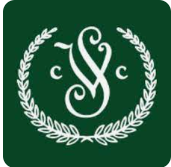 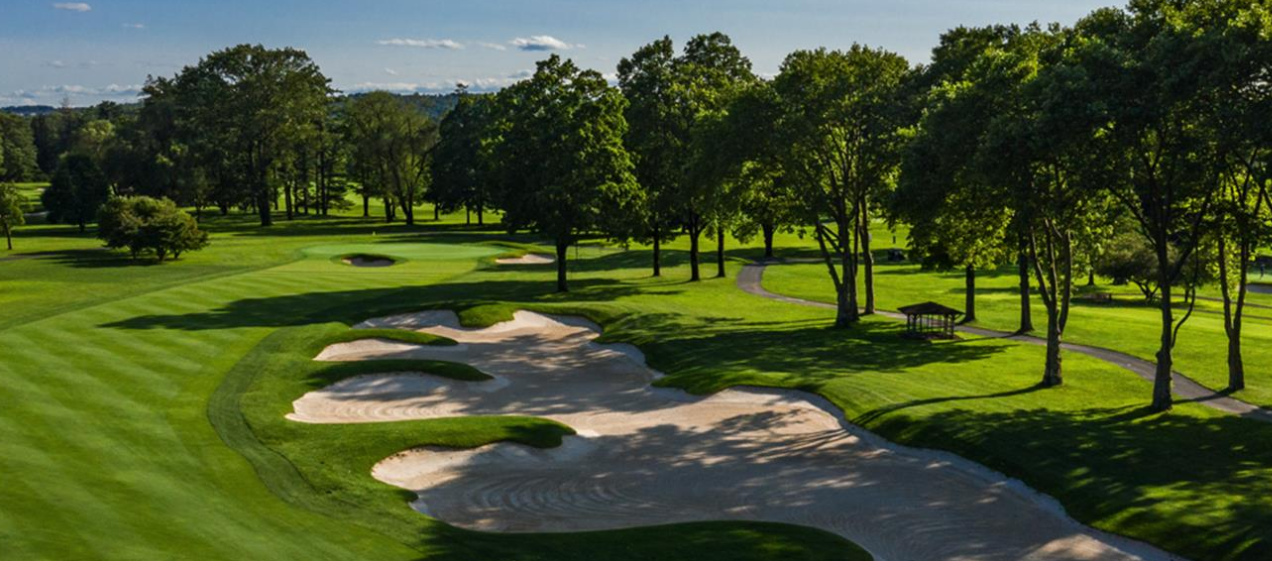 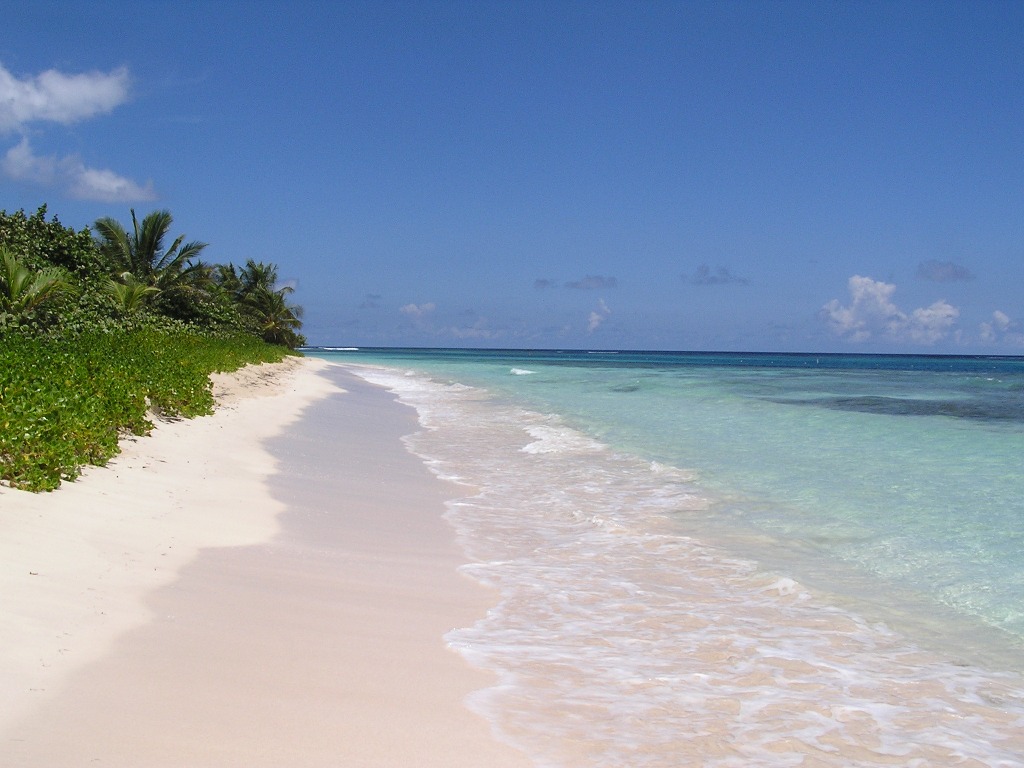 ONE WEEK STAY IN BEAUTIFUL 
 ISABELA, PUERTO RICO
3 BEDROOM 2 BATHROOM CONDO
A 10-MINUTE WALK TO JOBOS BEACH!
This Photo by Unknown Author is licensed under CC BY-SA
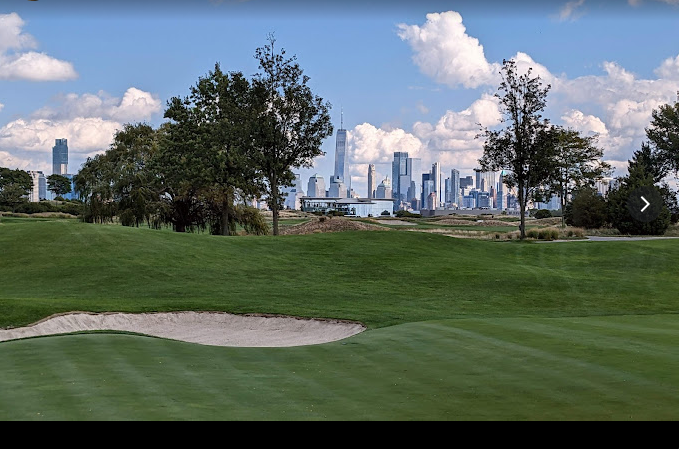 ROUND OF GOLF 
LIBERTY NATIONAL GOLF COURSE
JERSEY CITY, NJ
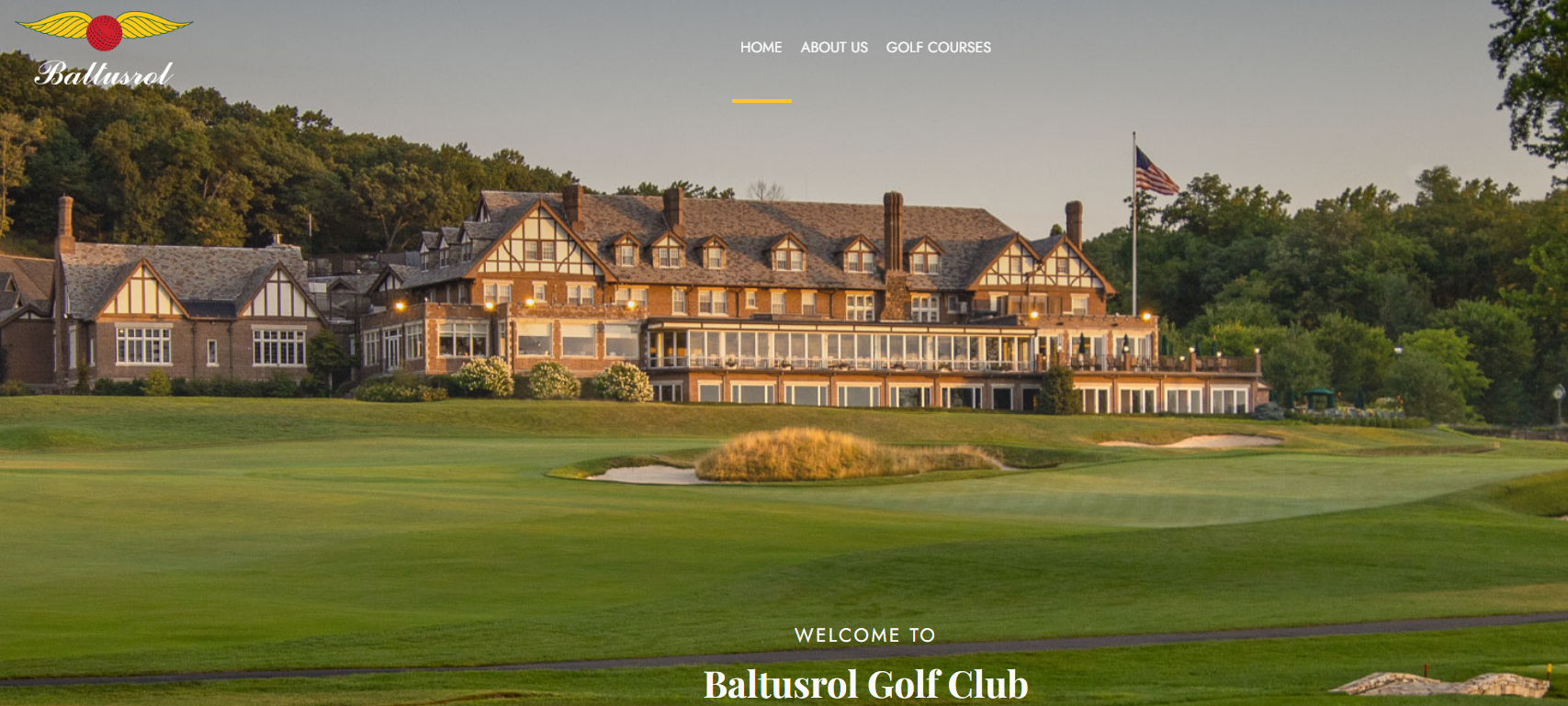 ROUND OF GOLF
BALTUSROL GOLF CLUB
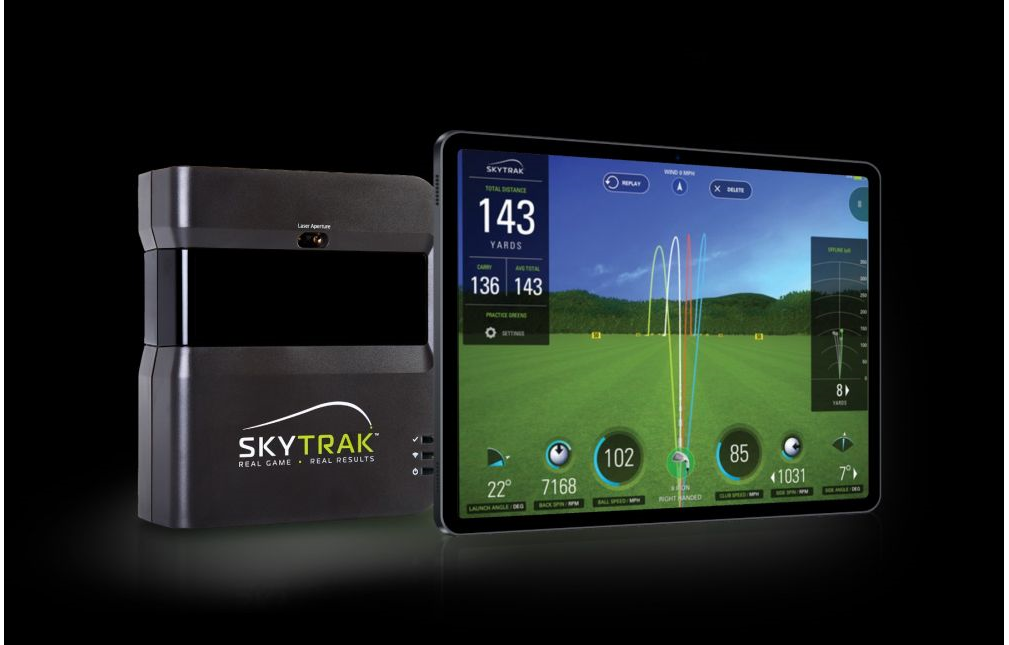 Sky Track
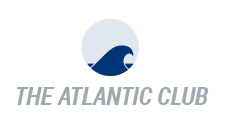 Put Your Health First!
1 YEAR MEMBERSHIP 
to
The Best Fitness Club at The Jersey Shore!
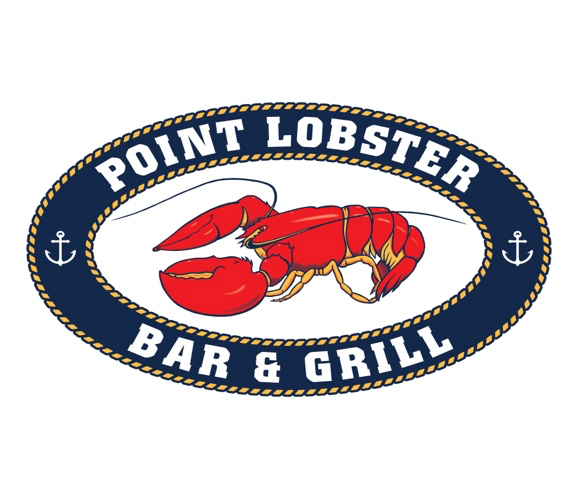 LOBSTER BAKE 
FOR 14!

1.5 LB Lobsters- steamed, cracked, & served with melted butter & lemon

Jersey Corn on the Cob

Red Bliss Potatoes with Old Bay & butter